Put your chart title here
Testosterone
Placebo
Neuroticism
Extraversion
Openness
Agreeable
Conscientious
60
50
T-score
40
30
Dutifulness
Conscientious
Vulnerability
20
1
3*
5
C*
N
1
3
5
1
3
5
1
3
5
1
3
5
O
2
4
6
E
A
2
4
6
2
4
6
2
4
6*
2
4
6
NEO Factor
*p < .05
Put Your Title On This Line Here
The Names of the Authors Can Go Here
The Institution Name(s) Can Go Here
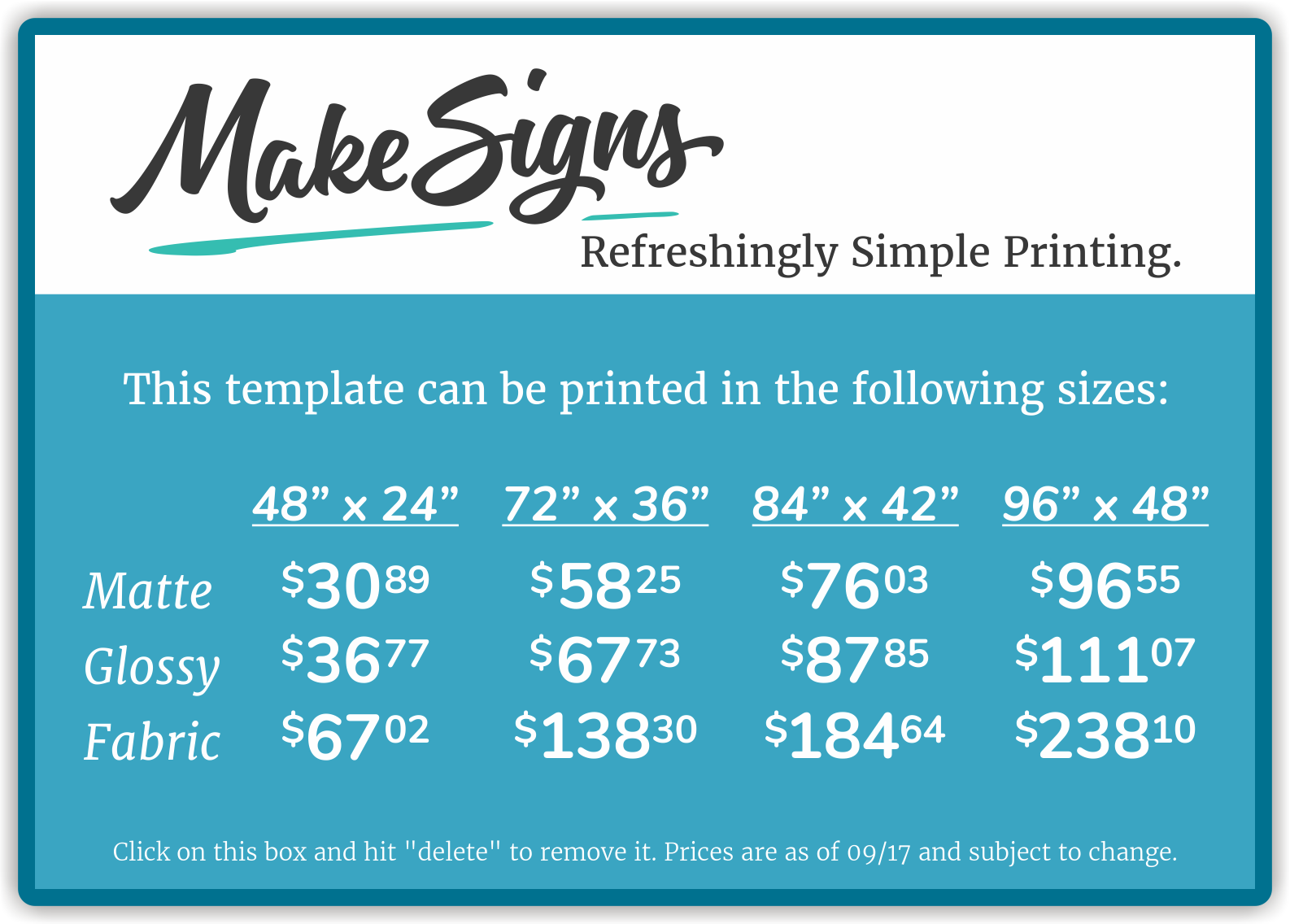 Introduction
Methods
Results
Insert your text here. You can place your organizations logos on either side of the title of the poster. Insert your text here. 
Remember to size your font to fit your information into the space. The larger your font, the easier it will be for others to read your poster. Insert your text here. Remember to size your font to fit your information into the space. 
The larger your font, the easier it will be for others to read your poster. Insert your text here. You can place your organizations logos on either side of the title of the poster. Insert your text here. 
Remember to size your font to fit your information into the space. The larger your font, the easier it will be for others to read your poster. Insert your text here.
Insert your text here. You can place your organizations logos on either side of the title of the poster. Insert your text here. Remember to size your font to fit your information into the space. The larger your font, the easier it will be for others to read your poster. Insert your text here. Remember to size your font to fit your information into the space.
Conclusion
Insert your text here. You can place your organizations logos on either side of the title of the poster. Insert your text here. Remember to size your font to fit your information into the space. The larger your font, the easier it will be for others to read your poster. Insert your text here. Remember to size your font to fit your information into the space. The larger your font, the easier it will be for others to read your poster. Insert your text here.
Purpose
Insert your text here.
Table 1. magna non (n=17)
   -------------------------------------------------------------------------------------
    Characteristic	
   -------------------------------------------------------------------------------------
     Age (years)	                              60.9 + 9.2
     Parity*	                                     3
     Menopausal	                                17 (100)
     Hormone therapy	                                 9 (52.9)
     Previous posterior repair                                       7 (41.2)
     Defecatory symptoms	                                 9 (52.9)
     Bulge symptoms                                                  15 (88.2)
     POP-Q stage of posterior wall prolapse*                  2
     Point Ap on POP-Q*	                                  +1.0
     Concurrent urogynecologic procedures                 9 (52.9)
     Site-specific defect                                                 5 (29.4)    
    -------------------------------------------------------------------------------------
     Data are presented as mean + standard deviation or n (%)            
     *Data presented as median
Disclosure
Insert your text here.
Insert your text here. Remember, you can change template colors to suit your own taste or institution colors. The graphic can be replaced with several smaller graphics.
Fine print text can go here, or you can just delete the text box.